Химия
11
класс
Тема:
Взаимосвязь процентной и молярной концентрации
Взаимосвязь концентраций
Взаимосвязь концентраций
Решение задач
Определите молярную концентрацию 40%-ного  раствора (ρ=1,1 г/мл) NaOH.	
Определите процентную концентрацию 2 М раствора (ρ=1,25 г/мл) HCl.	
Определите плотность 17%-ного раствора с молярной концентрацией 1,5 М NaNO3.
Определите формулу растворенного вещества в его 25%-ном растворе (ρ=0,7844 г/мл) с молярной концентрацией 2М
Задания для самостоятельного решения:
Решите задачи № 1,3,6,8 на стр.94
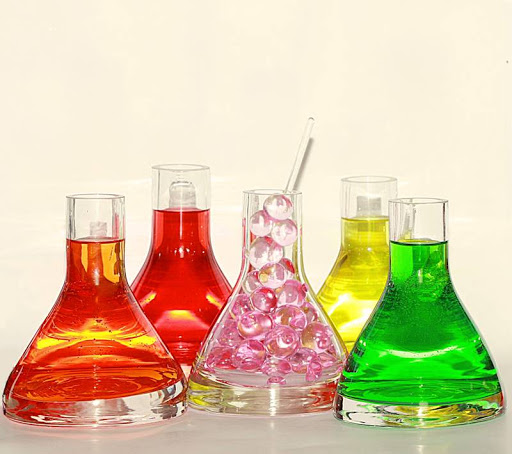